Erasmus+
Jean Monnet Actions (2021 – 2027)
(EACEA)
DISCLAIMER: This document is provided for information only. The information 
contained herein is subject to change and does not commit the European Commission.
1
Jean Monnet Actions in the field of Higher Education
New ERASMUS+ Programme 2021-2027
2
Jean Monnet Actions -  a worldwide Network 1989 - 2022
Around 6537 Jean Monnet Actions in the field of European studies
Around 100  countries worldwide
more than 1000 universities offering Jean Monnet courses
9.000 university teachers per year
3
Jean Monnet Actions – European Union studies
Jean Monnet Actions in the field of higher education
Jean Monnet Actions in other fields of education and training 
Jean Monnet policy debate (higher education and other fields of education and training)
4
Jean Monnet Actions in the field of Higher Education
JEAN MONNET ACTIONS FOR HIGHER EDUCATION: AIMS 
To promote excellence in teaching and research in EU studies worldwide

To foster dialogue between academic world and society 🢚  policymakers, civil servants, civil society, representatives of different levels of education, the media 

To generate knowledge and insights in support of  EU policy-making & strengthen the role of the EU within Europe and the world

To reach out to a wider public (beyond academia and specialized audiences) 🢚 bringing  EU knowledge closer to society

To function as vector for public diplomacy towards partner/third  countries 🢚  promoting EU values and enhancing the visibility of what the EU stands for and what it wants to achieve.
5
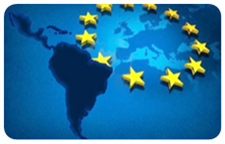 Jean Monnet Actions – European Union studies
Defining European Union studies
- European Union studies it is refers to the study of Europe in teaching, learning and research about the European Union, its entirety, its history, aims, structures, functions and/or its policies. 

- By focusing on the European Union dimension, the Jean Monnet activities should promote active European citizenship and the founding values of the European Union of respect for human dignity, freedom, democracy, equality, the rule of law and respect for human rights, including the rights of persons belonging to minorities (Article 2 of the Treaty on European Union).
6
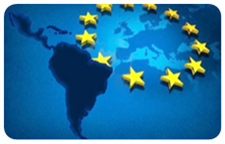 Jean Monnet Actions – European Union studies
Defining European Union studies

In the case of European Union policies, Jean Monnet actions must contribute to spreading knowledge about how these policies can benefit the daily lives of citizens in the EU and/or abroad, and/or how these can influence the policymaking system, in similar fields, either at the Member State level or abroad at a national, regional or global level.
A very clear link between the subject of the proposal and the EU policy and/or EU topic that it refers to should be displayed. 

- The Jean Monnet actions also strive to function as a vector of public diplomacy towards third countries, promoting EU values and enhancing the visibility of what the European Union stands for and what it intends to achieve.
7
Jean Monnet actions in 2023 – overview
Higher Education Institutions (HEIs)

Modules
Chairs
Centres of Excellence
Any HEI in the world
Exception: organisations from Belarus and Russian Federation are not eligible to participate
In other fields of Education and Training

Teacher training
 Learning EU initiatives

ONLY: EU Member States or third countries associated to the Programme.
8
Jean Monnet Actions in the field of Higher Education
9
[Speaker Notes: Modules & Chairs, Learning EU initiatives: grant calculation – fixed lump sums

- Call text includes tables displaying total lump sums per country corresponds to total N° of teaching hours
Applicants request in application predefined amount of single lump sum as indicated in Call tables 
Amounts provided in tables indicate final eligible EU contribution 

Centres of Excellence & Teacher Trainings & Networks – Customised lump sums – detailed budget
Amount of single lump sum contribution determined for each grant based on the estimated budget proposed by applicant
Granting authority will fix lump sum per grant based on proposal, evaluation result, funding rates and maximum grant amount set in Call.
Budget presented as detailed & coherent work packages
Activities for each work package must be outlined in detail
Applicants must provide breakdown of estimated costs showing the share per work package
Typology of costs:  staff, travel and subsistence, equipment, subcontracting, other.]
Jean Monnet Action - Module
Jean Monnet Module in India: 587073-EPP-1-2017-1-IN-EPPJMO-MODULE
Project title: Society, Culture, and Social Change in Europe: interdisciplinary direction on different areas in social, cultural and political affairs in Europe. 
Duration: 2017-2020
Discipline: multidisciplinaire - Social dialogue, EU Citizenship, EU awareness and Democracy, Ethics, religion and philosophy (incl. Inter-religious dialogue)
Aim: Transfers of knowledge, focus of organized activities, links with policy-relevant issues, primarily in relation to the EU’s role in the globalized world 
- involvement of Europe and India in migration and refugee crises 
- global economic landscape
- relationship with the developing world and environmental politics. (EU – India/Asia)
- building bridges between scholars, students and researchers in Europe in order to start, continue networking
- publication of articles in regional and international journals.
Link: http://www.jnu.ac.in

Link – website:
10
[Speaker Notes: Society, Culture, and Social Change in Europe: interdisciplinary direction touching upon different areas in social, cultural and political affairs in Europe. The social components emerged as the focus of the organized activities and were further extended to be linked with policy-relevant issues, primarily in relation to the EU’s role in the globalized world. - the involvement of Europe and India in migration and refugee crises, - the global economic landscape, the relationship with the developing world and environmental politics. From a policy perspective, the project results excel in terms of their comparative bilateral character between the regions in question (EU – India
/Asia).

The module has created bridges for local emerging scholars and students in order to network with researchers in Europe. Research (theses) has been carried out on the respective issues as well as articles published in regional and international journals.
The momentum created can boost the participating students and researchers in the area to continue with their EU-related studies and build upon the connections they established with renowned European scholars in the field.
Results and publications are still ongoing after the end of the project]
Jean Monnet Action - Module
Jean Monnet Module: 587786-EPP-1-2017-1-NO-EPPJMO-MODULE
Project Title: European Union Institutions, Politics, and Policies" (EUIPP), University Bergen, NO
Duration: 2017 – 2020
Discipline: EU Citizenship, EU awareness and Democracy
 Aim: 
New innovative curricula/educational methods/development of training courses
Reaching the policy level/dialogue with decision makers
Transfers of knowledge on the different EU institutions, politics, and different EU policies.. Seminar teaching – extended number of seminar sessions, giving opportunities to the young... 
The Jean Monnet Module won the Best Course Award at the Faculty of Social Sciences at the University of Bergen (UiB) in 2020
Link:  https://euipp.w.uib.no/
11
Jean Monnet Action - Chair
Jean Monnet Chair in Brazil: 587558-EPP-1-2017-1-BR-EPPJMO-CHAIR
Project title: Economics, Political Economy and the building of the European Integration Project
University: UNIVERSIDADE FEDERAL DE MINAS GERAIS 
Duration: 2017 – 2020
Discipline: International cooperation, international relations, development cooperation, Economic and financial affairs 
Aim: 
Transfers of knowledge History and Politics of European Integration, European Union: Contemporary Topics, Economics and Political Economy During the Interwar Era, Institutions and Development: Europe and Latin America 
Teaching activities, scientific research seminars, books, reserach articles
Link:  https://pesquisas.face.ufmg.br/jeanmonnet/en/
12
Jean Monnet Action - Chair
Jean Monnet Chair: 587300-EPP-1-2017-1-DE-EPPJMO-CHAIR
Project Title: Jean Monnet Chair on European and Germain anti-discrimination loaw and on promoting societal discourse 
University Saarland, DE, Europainstitut
Duration: 2017 – 2020
Discipline: EU legal studies, antidiscrimination, minorities
Aim:
Transfers of knowledge on EU-Integration, human rights, stimulation of discussion within society on antidiscrimination law
Teaching activities, scientific research seminars, workshops, cooperation with RefugeeLaw Clinic Saarbrücken, sensibilsation of civil society (schooldays, child-university, public discussion), blog;
Link: http://jean-monnetsaar.eu/
13
Jean Monnet Action – Centre of Excellence
Jean Monnet Centre of Excellence in Canada : 575029-EPP-1-2016-1-CA-EPPJMO-CoE
Joint initiative between Université de Montréal (leading) and McGill University, bilingual;
Duration: 2016 – 2019
Discipline: EU Citizenship, EU awareness and Democracy, International cooperation, international relations, development cooperation, Economic and financial affairs 
Aim:
- Promotion of EU studies both nationally and internationally: EU Policies, Institutions and Citizens;
- Academic workshops for scholars from North America and Europe, Transfers of knowledge on EU Policies, Democracy and international cooperation, 
- Teaching activities, scientific research seminars, workshops, variety of outcomes from peer-reviewed journals, university press, working papers, articles of general interests
- Target groups: students, reserachers, civil society and wider public
14
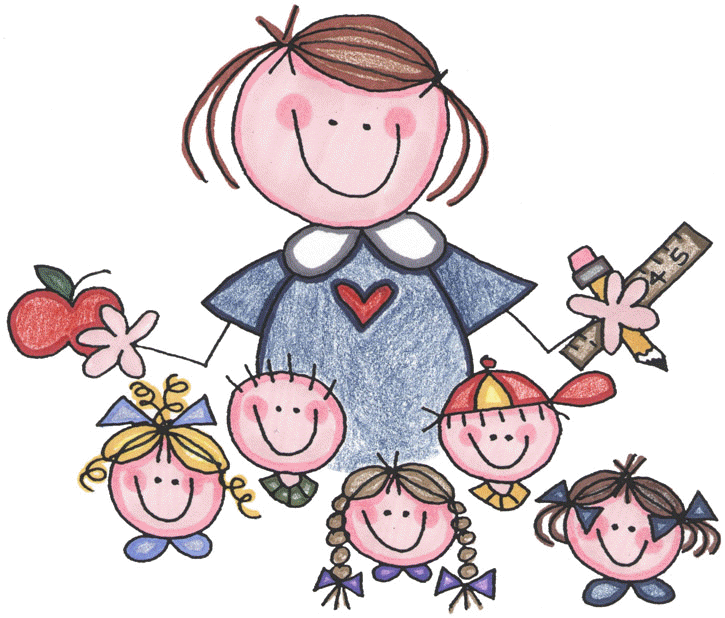 JEAN MONNET ACTIONS IN OTHER FIELDS OF EDUCATION AND TRAINING

TEACHER TRAINING: 		 € 300.000 max 
LEARNING EU INITIATIVES:	  €  30.000 max

- Learning about the objectives and the functioning of the European Union, promoting active citizenship and the common values of freedom, tolerance and non-discrimination. 
- Teachers and trainers: engage their professional development; the European dimension of teaching at school;
- The overall objective:  promote better understanding of the European Union and the functioning of its Institutions and to address the lack of knowledge of the European Union and a lot of disinformation.
 
ONLY for: EU Member States or third countries associated to the Programme.
15
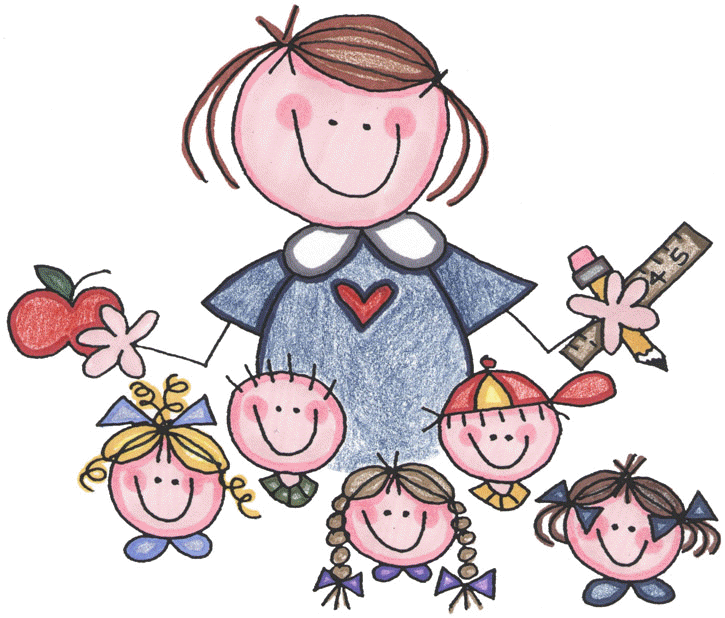 Teacher training
16
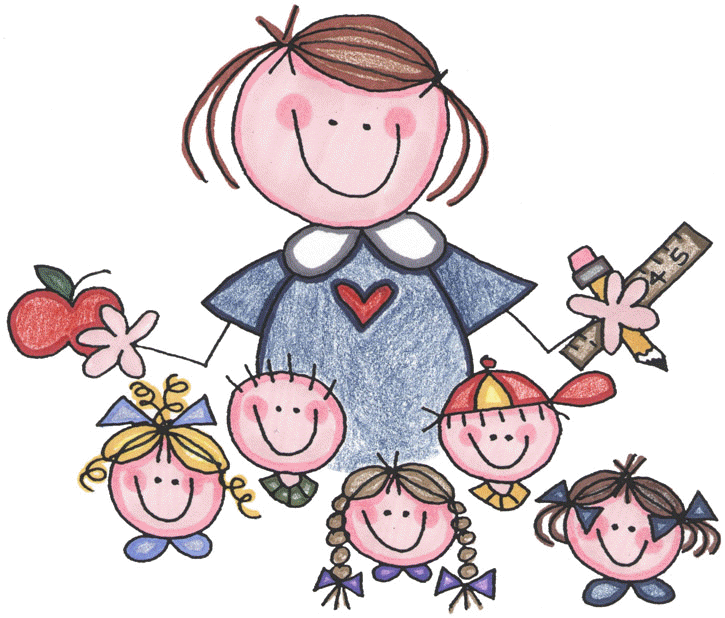 LEARNING EU INITIATIVES
17
[Speaker Notes: *]
Jean Monnet actions in 2023 – overview
Jean Monnet Policy Debate – 3 Networks
Large thematic networks in Higher Education in order to collect, share and discuss among the partners research findings, content of courses and experiences, products (studies, articles, etc.).  The coordinator of the network:  select most innovative and interesting results to be provided to the Commission. 

Network on internal EU issues on the thematic: ”Digital transformation in Europe” 
ONLY: EU Member States or third countries associated to the Programme. 
Consortium composition: a minimum consortium of at least 12 higher education institutions from applicants out of which at least 7 different EU Member States and/or third countries associated to the Programme. Affiliated entities do not count towards the minimum eligibility criteria for the consortium composition.
Max EU-contribution € 1 mio
18
Jean Monnet Policy Debate

B) Network on external policy issues on the  following thematic: “Values and Democracy” 

Any HEI in the world –  Exception:  organisations from Belarus and the Russian Federation are not eligible to participate in these actions.

Consortium composition: at least 12 higher education institutions with applicants out of which at least 6 participants from different third countries not associated to the Programme and funded covered by EU external action instruments. Affiliated entities do not count towards the minimum eligibility criteria for the consortium composition.

Max EU-contribution € 1,2 mio
19
Jean Monnet Policy Debate

C) Network on external policy issues on the thematic : “EU-Africa“

Applicants must be: higher education institution (HEI); established in an EU Member State or third country associated to the Programme or in the following third countries not associated to the Programme: Sub Saharan Africa countries (region 9); Algeria, Egypt, Libya, Morocco, Tunisia (Region 3).

Consortium composition: at least 10 applicants from at least 5 different Sub-Saharan Africa countries (Region 9). . The coordinator has to be established in an EU Member States and/or a third country associated to the Programme. 
Max EU-contribution € 1,2 mio
20
Jean Monnet Policy Debate

Networks in other fields of Education and Training 
Activities facilitate common understanding on learning methodologies about European Union matters among practitioners working in different contexts, facing different challenges and constraints due the national legislations and the structure of the curricula.
ONLY: EU Member States or third countries associated to the Programme.
Max EU-Contribution: € 300.000

AIM: 
Offer support to schools & VETs, (ISCED 1 – 4), and/or higher education Institutions involved in Teacher Training /Education for boosting knowledge on how to teach European Union subjects;
Exchange of knowledge, collaborative working on specific subjects and on methodologies, co-teaching experiences;
Enhancing cooperation between different schools/VETs (ISCED 1 – 4),  teacher training /education providers; creating a solid and sustainable knowledge platform amongst them.
21
[Speaker Notes: Jean Monnet Networks in other fields of education and training will foster the creation and development of networks of schools and VET institutions that aim to exchange good practices, share experiences on both content and methodologies and build knowledge in teaching European issues. Networks should in particular focus on bringing facts and knowledge about the EU to their learners in an innovative and creative way.
Applicants targeted by this call are schools and vocational training institutes established in an EU Member State or third country associated to the programme.]
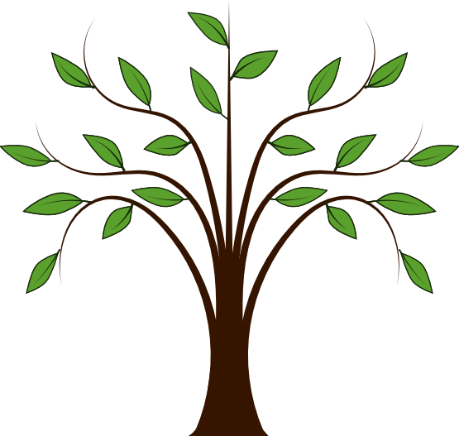 Quality of the project design and implementation
Quality of partnership and cooperation arrangements
Impact, dissemination and sustainability
Award criteria - Jean Monnet Actions 2021 - 2027
22
[Speaker Notes: The four Award criteria are given here with the main indicators. Further detail on what is expected under each criterion for each Action type is provided in the Erasmus+ Programme Guide.
The maximum points for each award criterion is 25. To be considered for funding, proposals must score at least 70 points. Furthermore, they must score at least 15 points in each of the categories of award criteria.]
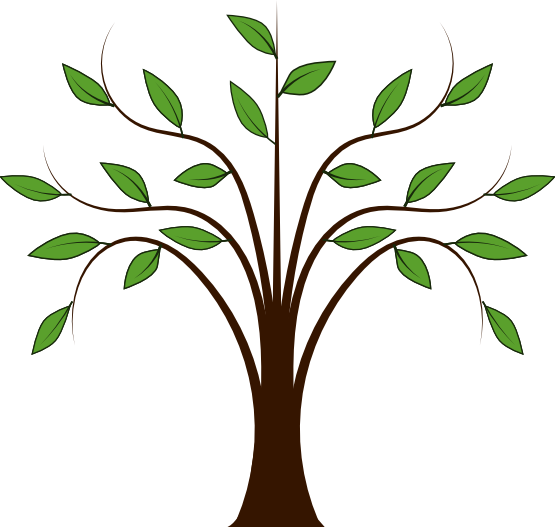 Award Criteria – Jean Monnet Actions

- Slight differences between the Jean Monnet actions.
- To be considered for funding, proposals must score at least 70/100 points in total and 15/25 points in each award criterion
- Relevance of the project (maximum 25/100 points) 
- Quality of the project design and implementation (maximum 25/100 points)
Quality of the partnership and cooperation arrangements (maximum 25/100 points) 
Impact, dissemination and sustainability (maximum 25/100 points)
23
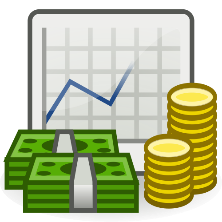 2021- 2027 FUNDING MECHANISME

Focus on outputs rather than inputs
Emphasis on quality and level of achievement of measurable objectives 

a) Fixed lump sums:  Modules, Chairs (75% EU Co-financing)
 Learning EU Initiatives (80% EU Co-financing)
 b) Costumised lump sums: Centres of Excellence, Teacher trainings, Networks: 80% EU Co-financing
24
[Speaker Notes: Modules & Chairs, Learning EU initiatives: grant calculation – fixed lump sums

- Call text includes tables displaying total lump sums per country corresponds to total N° of teaching hours
Applicants request in application predefined amount of single lump sum as indicated in Call tables 
Amounts provided in tables indicate final eligible EU contribution 

Centres of Excellence & Teacher Trainings & Networks – Customised lump sums – detailed budget
Amount of single lump sum contribution determined for each grant based on the estimated budget proposed by applicant
Granting authority will fix lump sum per grant based on proposal, evaluation result, funding rates and maximum grant amount set in Call.
Budget presented as detailed & coherent work packages
Activities for each work package must be outlined in detail
Applicants must provide breakdown of estimated costs showing the share per work package
Typology of costs:  staff, travel and subsistence, equipment, subcontracting, other.]
Selection results Jean Monnet Actions -  2022
Applications received: 899 	Applications evaluated: 666 		Selected actions: 407
Budget available: € 25,8 mio 

Teaching activities: Modules, Chairs, Centres of Excellence	 		€  14.668.173
Selected: 361 in total: Moduels 244, Chairs 83, Centres of Exellence 33

Other fields of education and training: Teacher training 
and Learning EU initiatives 						  	€   7. 000.000
Selected: 40 in total: 7 Teacher Training, 33 EU Learning initatives
25
Selection results Jean Monnet Actions -  2022
Policy debate: Networks for HEI and Networks for schools 
and VETs 
Selected in total 6 Networks	                                                €    4.200.000
26
Indicative Roadmap – Call 2023
27
Jean Monnet Actions -  2023
Budget available: Total € 26,2 m

Teaching activities: Modules, Chairs, Centres of Excellence		€ 13,8 m	
Other fields of education and training: Teacher training
and Learning EU initiatives							€     7 m
 Policy debate: Networks for HEI and Networks for schools 
and VETs  									€     5,4 m
28
Call 2023 - Jean Monnet Actions - application
Programme Guide, relevant Call documents and the applications forms are published in the Funding and Tender Opportunity Portal: https://ec.europa.eu/info/funding-tenders/opportunities/portal/screen/home

Application via e-grants: part A, part B, part C
29
Some Tips ….
Be coherent: avoid contradictions and “cut and paste” style applications
Be concrete: use examples, justify your claims, provide evidence
Be clear: read the questions carefully, provide information in the correct order as indicated in the form
Be explicit: take nothing for granted; don't assume that experts have prior knowledge; avoid abbreviations or explain them
Be realistic: the application is the basis of your project to be; it is also the cornerstone of the commitment you will sign
Remain focused: concentrate exclusively on what is asked of you
Eligibility: make sure you have followed all instructions and that the proposal meets all mandatory requirements
Keep it simple: use short sentences, vary the length if you wish to make it more interesting but keep it simple and focused
30
Some useful links:
Erasmus+  https://erasmus-plus.ec.europa.eu/opportunities/opportunities-for-organisations/jean-monnet-actions



Jean Monnet actions – 2023 Call documents and the applications forms are published in the Funding and Tender Opportunity Portal: https://ec.europa.eu/info/funding-tenders/opportunities/portal/screen/home


Erasmus+ platform for dissemination and exploitation of project results: http://ec.europa.eu/programmes/erasmus-plus/projects/

Jean Monnet Activities Database-research tool: https://www.eacea.ec.europa.eu/grants/2021-2027/erasmus/jean-monnet-activities-database_en 


Jean Monnet functional Mail-Box: EACEA-AJM@ec.europa.eu
31